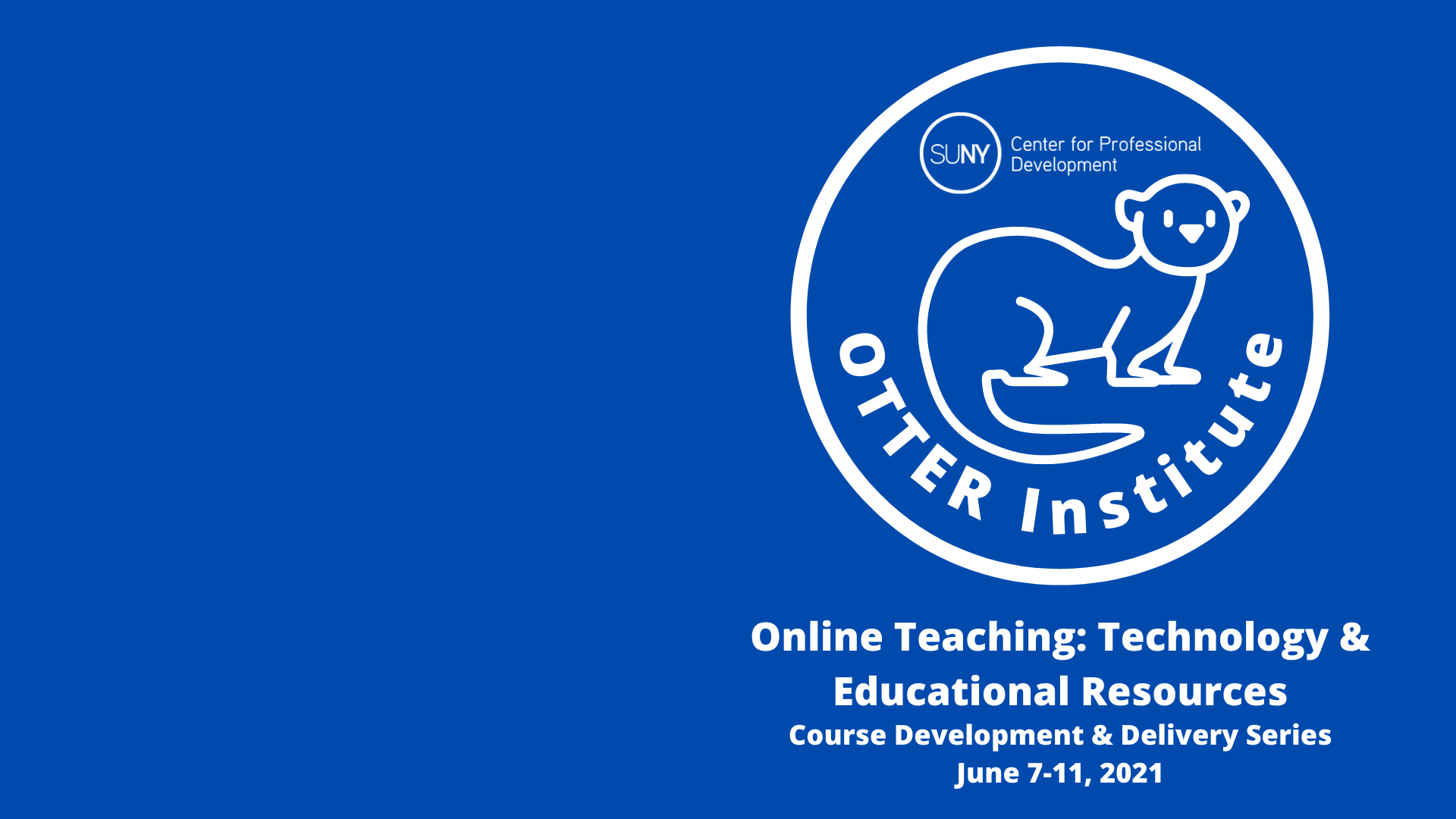 How to, When, and When not to Record Video for your Courses
Tonka Jokelova, Ph.D. (SUNY Canton)
&
Jason Hy (SUNY Oswego)
Overview
Why?
What?
When?
How?
How not to?
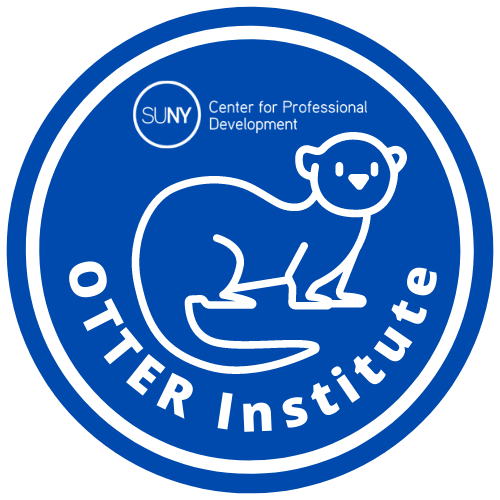 SUNY CPD Online Teaching: Technology & Educational Resources  Institute 2021
Pedagogical benefits
Deeper learning
Enhanced learning experience
Learner autonomy
Motivating and inspiring 

 (Wilmott et al. 2012)
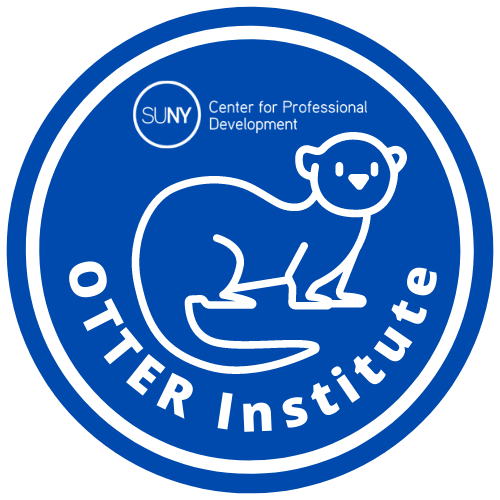 SUNY CPD Online Teaching: Technology & Educational Resources  Institute 2021
[Speaker Notes: Deeper learning - Student can watch the video as many times as they need to

+ good for providing a variety of formats (UDL)
+ good for student engagement]
What can be a video?
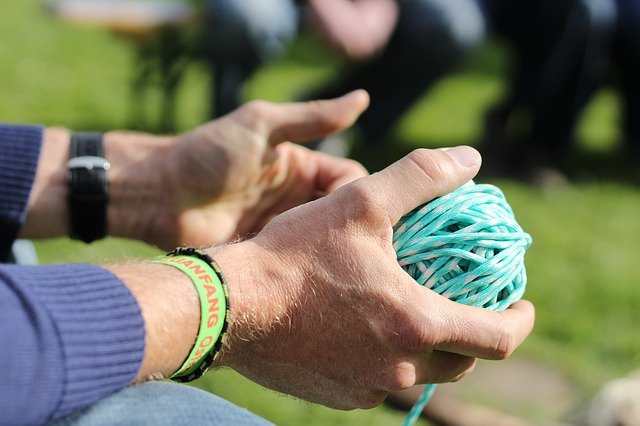 Visual content
Additional information
Real life situations
Just in time examples
Demonstrations
Screencast
Hands-on
Assignment instructions
Interview
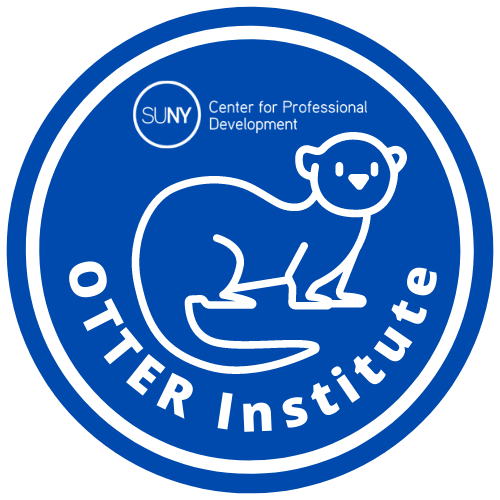 SUNY CPD Online Teaching: Technology & Educational Resources  Institute 2021
Don’t
repeat what is in the book 
or 
what is already conveyed somewhere else
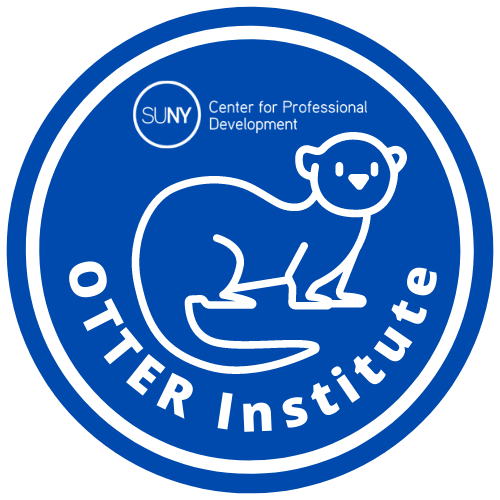 SUNY CPD Online Teaching: Technology & Educational Resources  Institute 2021
How?
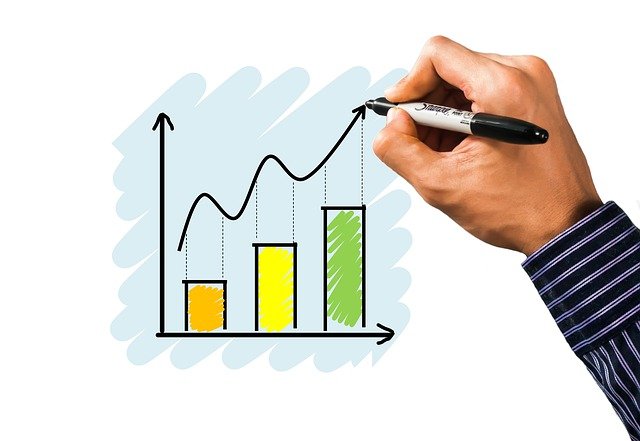 Level of engagement: 
Yes! shorter videos
Yes! informal talking-head 
Yes! Khan-style tablet drawings 
Eh! (even high-quality) pre-recorded classroom lectures

(Guo, Kim, & Rubin, 2014)
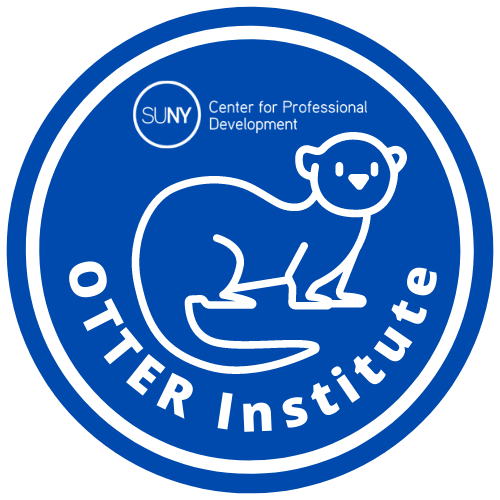 SUNY CPD Online Teaching: Technology & Educational Resources  Institute 2021
Length
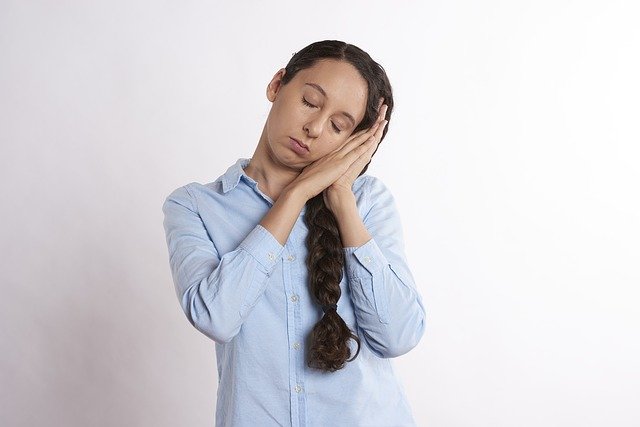 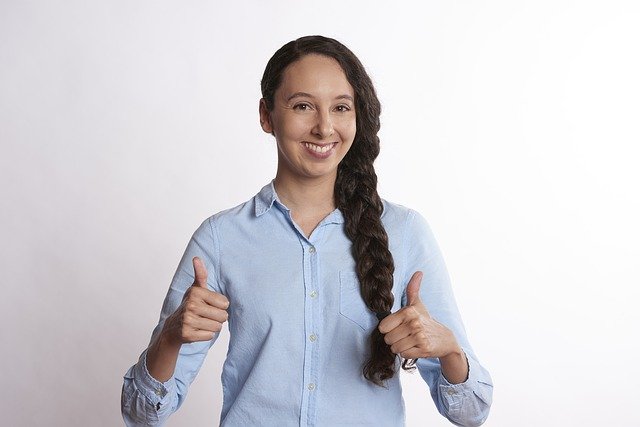 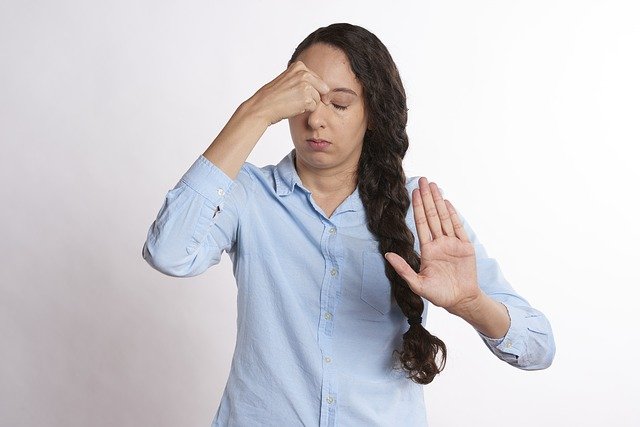 9 min
6 min
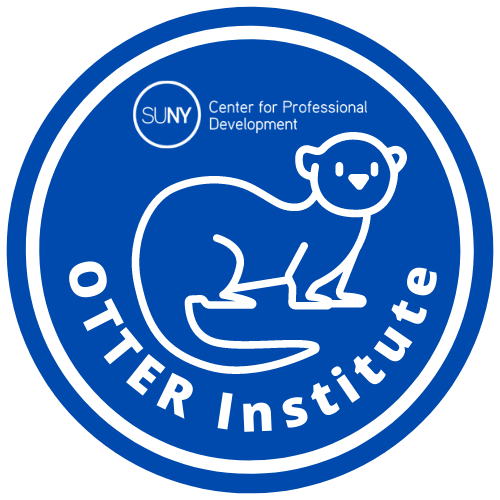 SUNY CPD Online Teaching: Technology & Educational Resources  Institute 2021
[Speaker Notes: Less than 6 minutes <= focused, narrow topic
If longer than 9 minutes, not clicked]
Instructor presence /  student engagement
Informal
Simple
Personal
Humorous
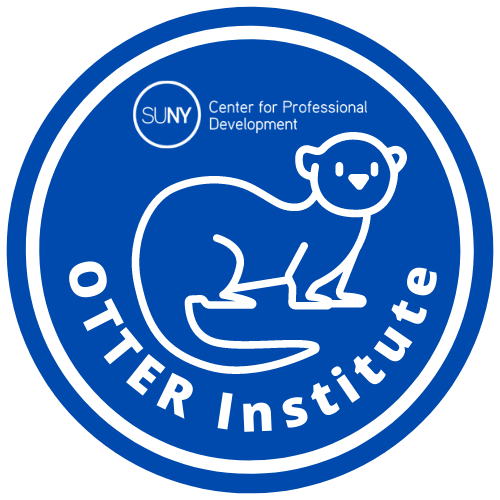 SUNY CPD Online Teaching: Technology & Educational Resources  Institute 2021
Video + Assignment
= most views (Hibbert, 2014)

? Make students work while they watch ?
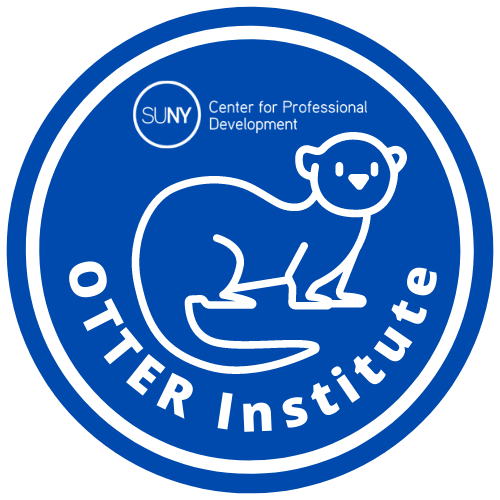 SUNY CPD Online Teaching: Technology & Educational Resources  Institute 2021
[Speaker Notes: Make students work while they watch: Have questions or some sort of assignment to complete while they watch
- I don’t like it, but research suggests it.]
Do not forget audio-only
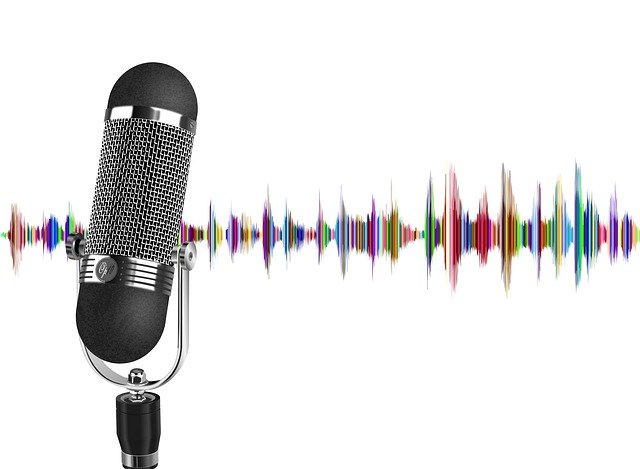 + transcript
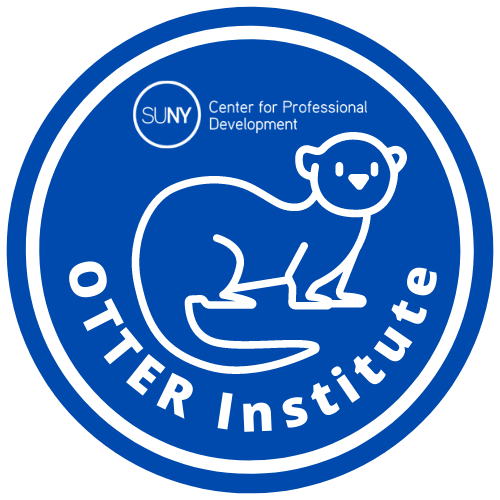 SUNY CPD Online Teaching: Technology & Educational Resources  Institute 2021
Video
+ accurate and synchronous closed captions
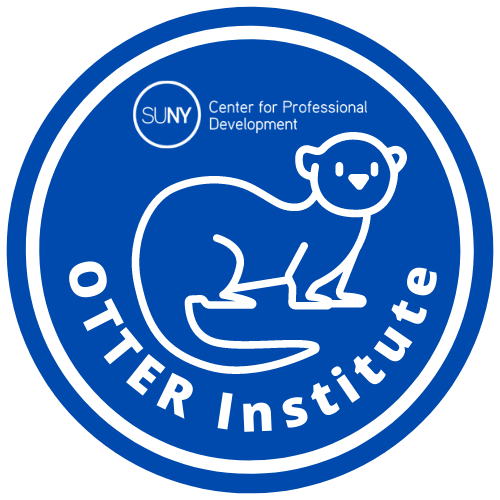 SUNY CPD Online Teaching: Technology & Educational Resources  Institute 2021
Prepare for your video shoot
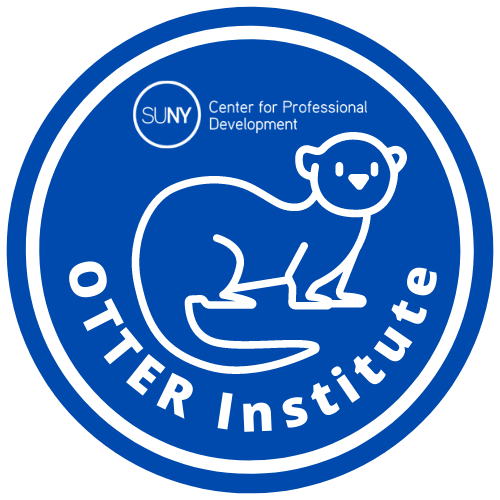 SUNY CPD Online Teaching: Technology & Educational Resources  Institute 2021
Lighting tips
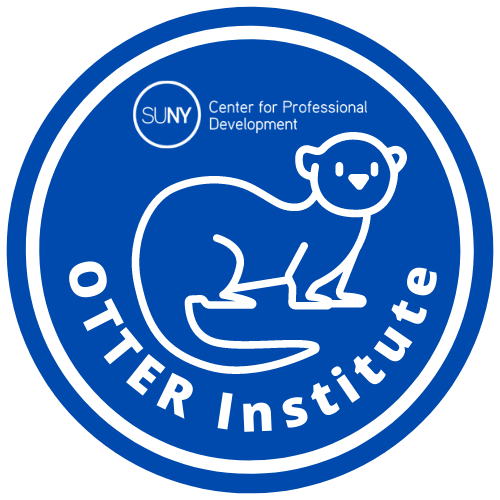 SUNY CPD Online Teaching: Technology & Educational Resources  Institute 2021
Avoid windows behind you
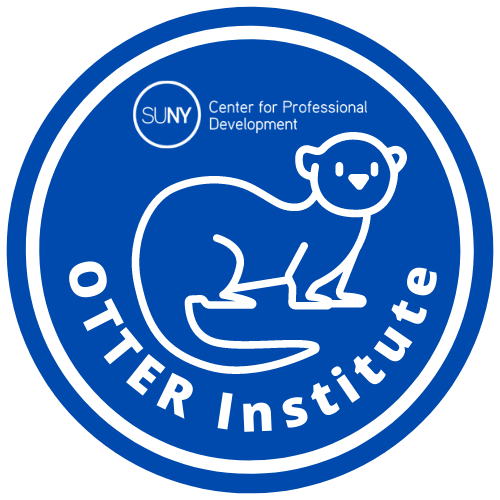 SUNY CPD Online Teaching: Technology & Educational Resources  Institute 2021
Use natural light to your advantage
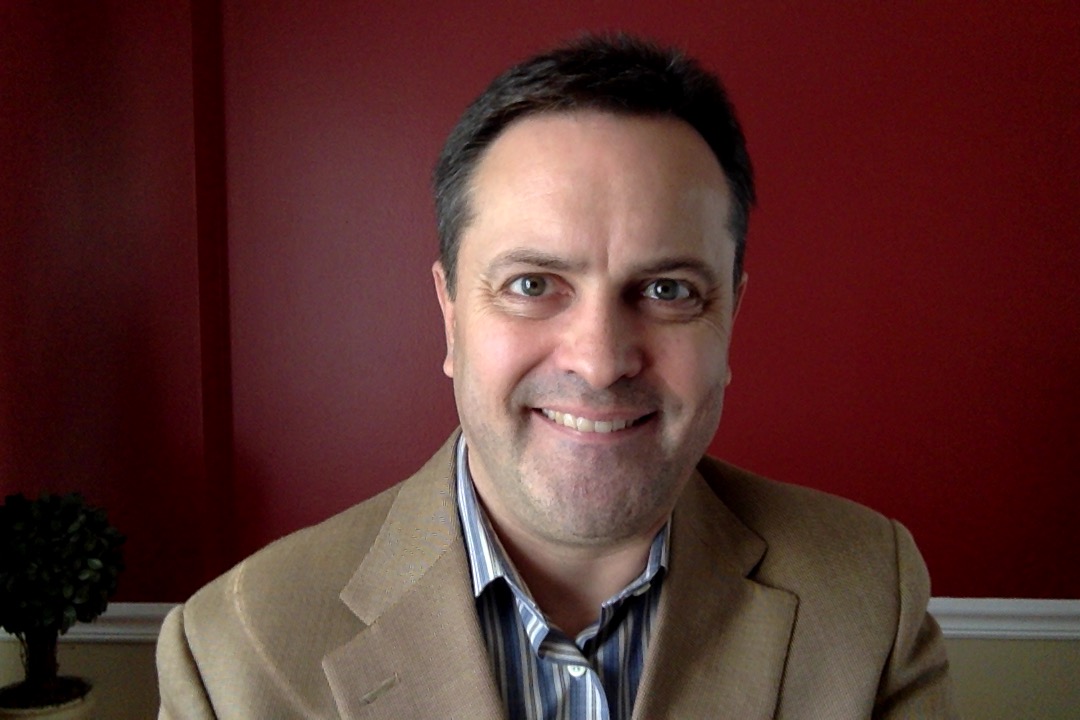 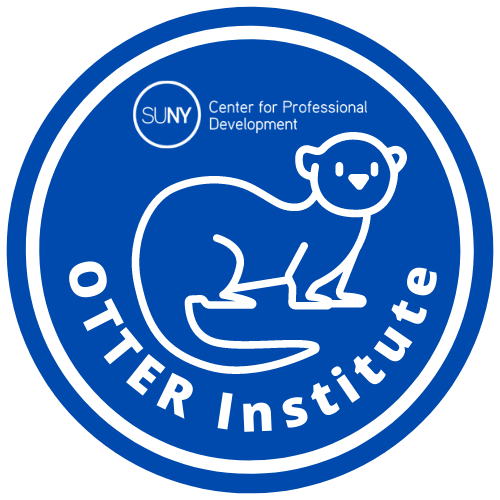 SUNY CPD Online Teaching: Technology & Educational Resources  Institute 2021
Never use your computer monitor as your light source
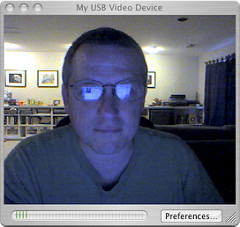 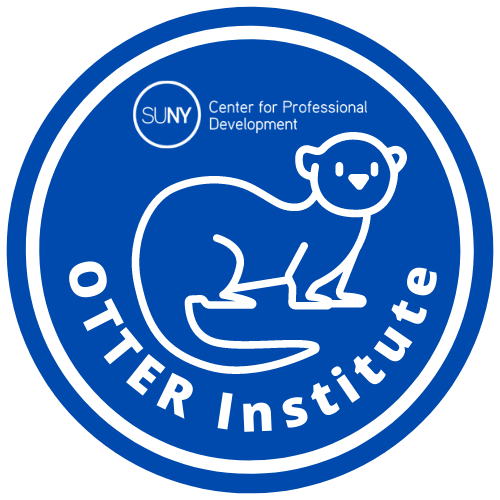 SUNY CPD Online Teaching: Technology & Educational Resources  Institute 2021
Use your room lights to your advantage
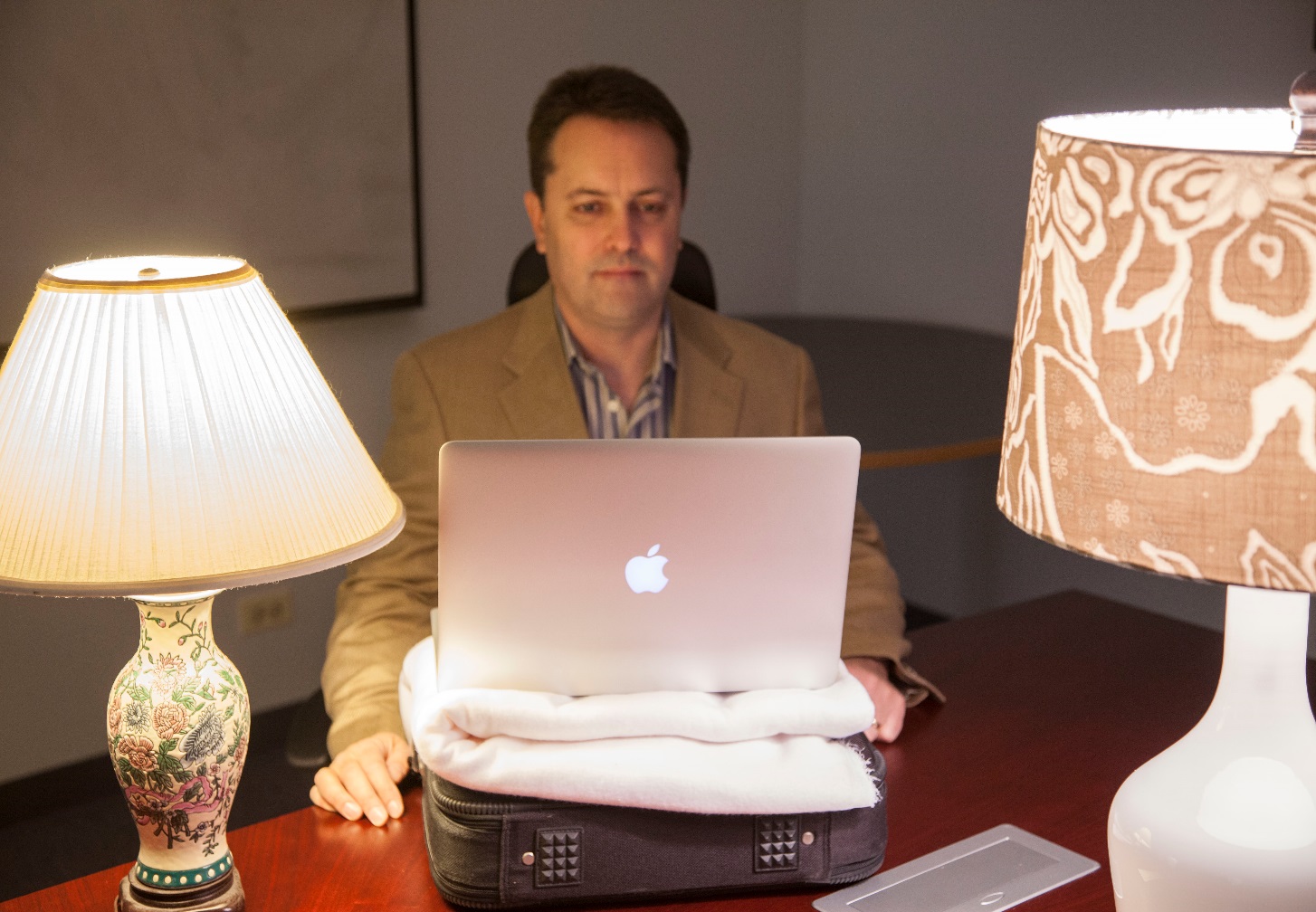 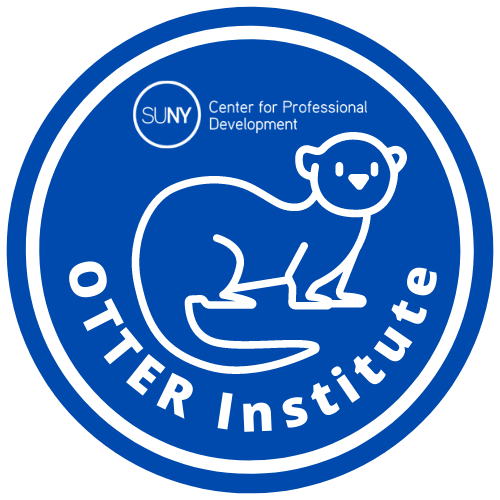 SUNY CPD Online Teaching: Technology & Educational Resources  Institute 2021
Height of camera / framing
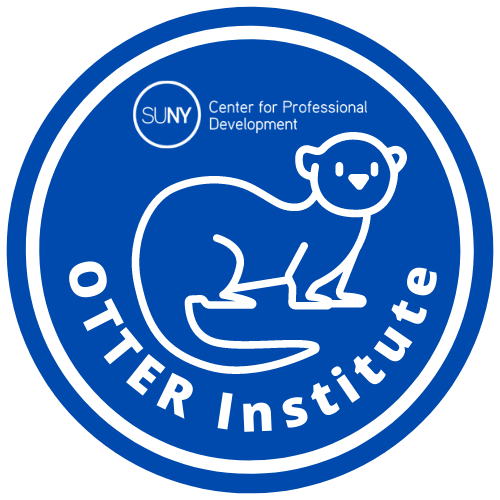 Try to have your camera at eye level.  Avoid the “up the nose” shot.
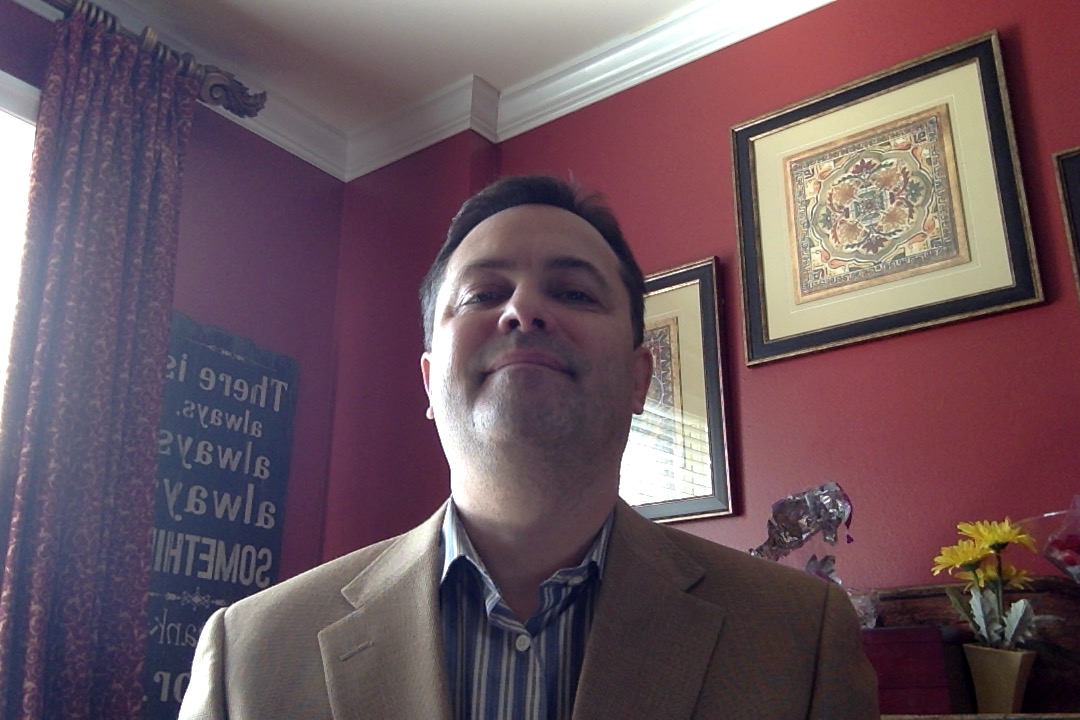 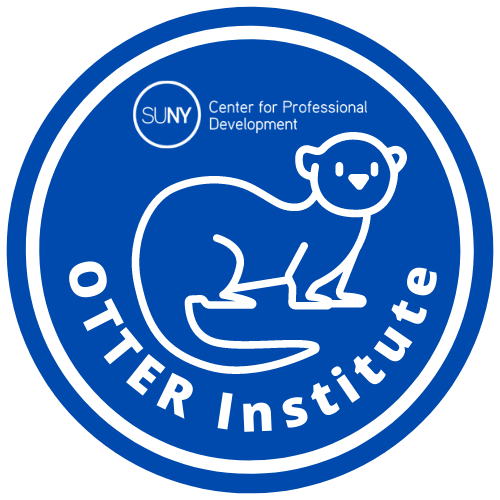 SUNY CPD Online Teaching: Technology & Educational Resources  Institute 2021
Raise the height of your computer, to be more at eye level.
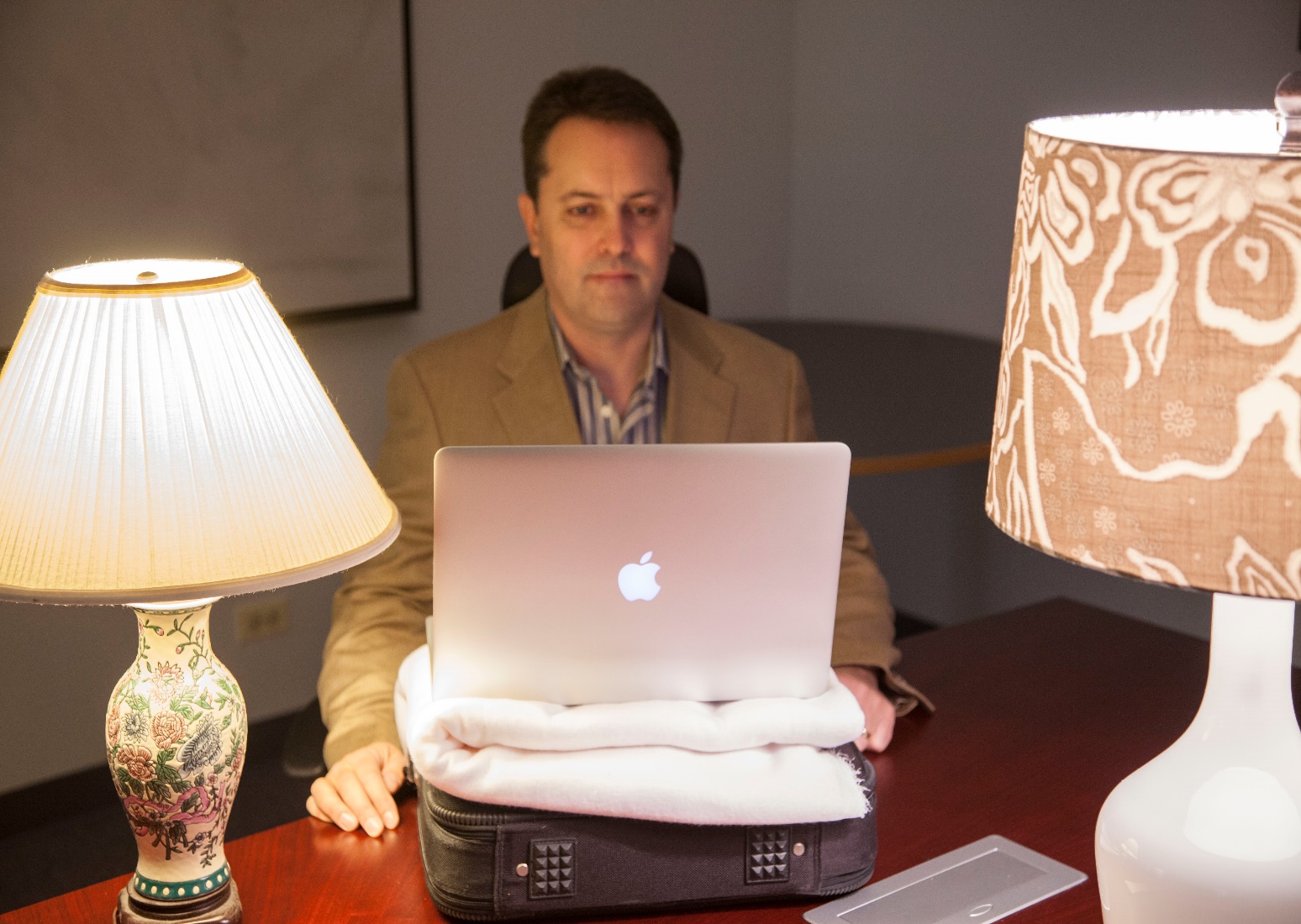 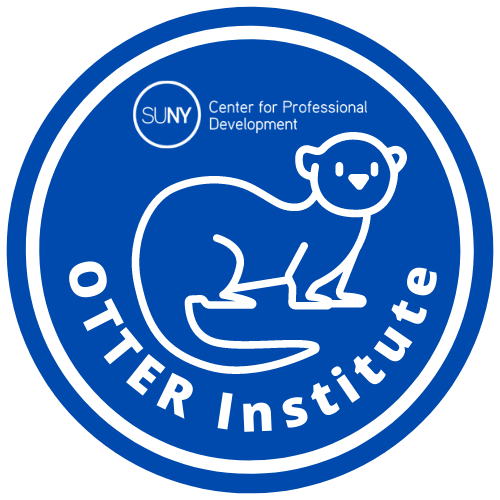 SUNY CPD Online Teaching: Technology & Educational Resources  Institute 2021
Be aware how close/far you are from the camera.
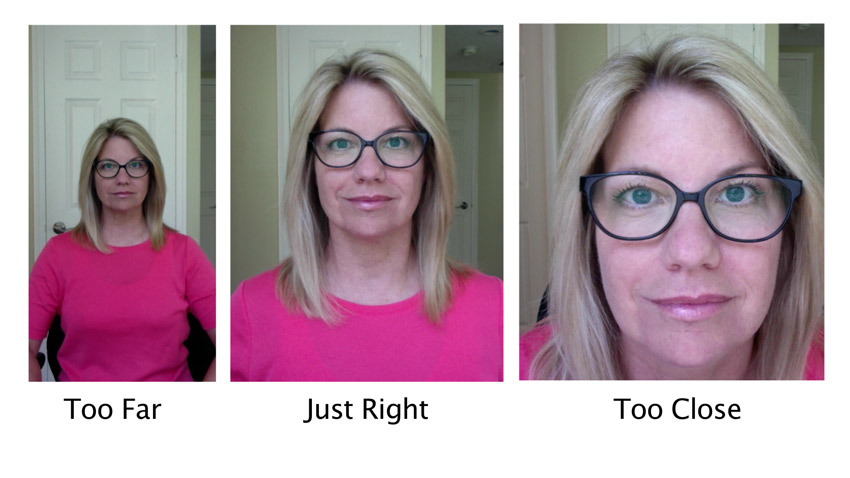 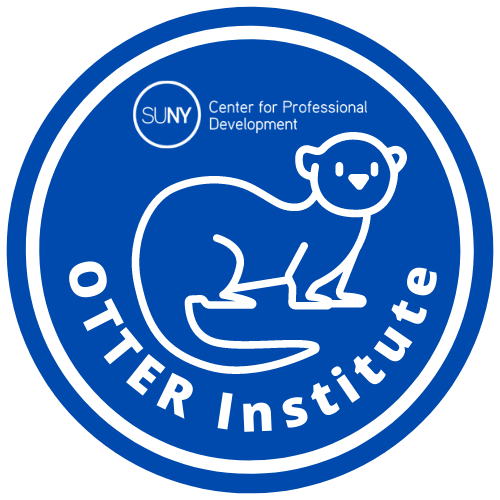 SUNY CPD Online Teaching: Technology & Educational Resources  Institute 2021
Audio
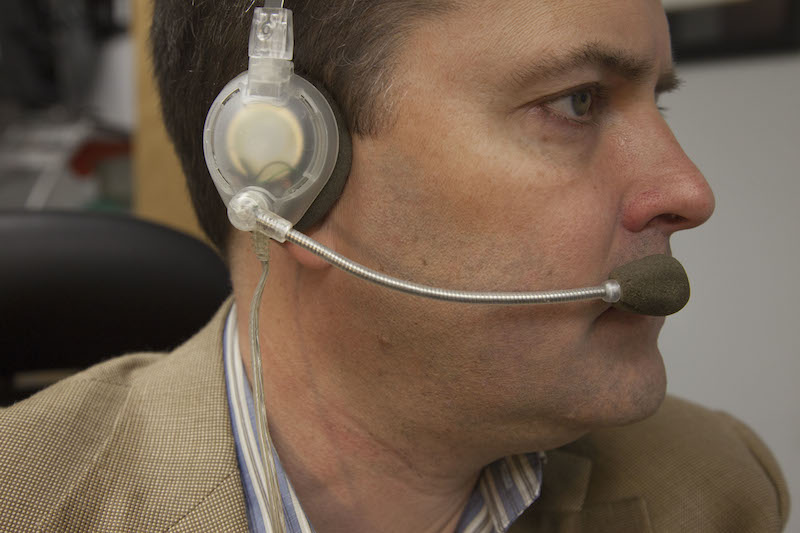 If possible, use a headset.  This will dramatically improve the quality of the audio of your recording.
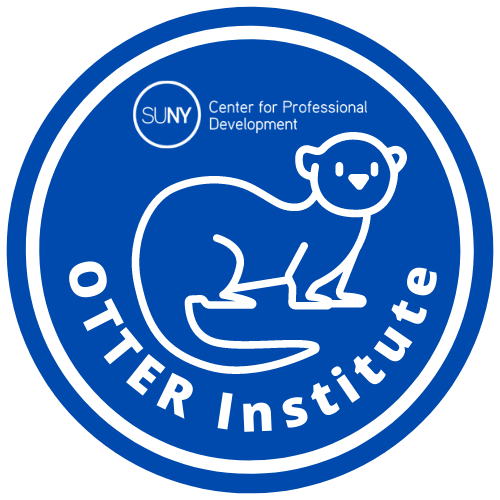 SUNY CPD Online Teaching: Technology & Educational Resources  Institute 2021
Wardrobe
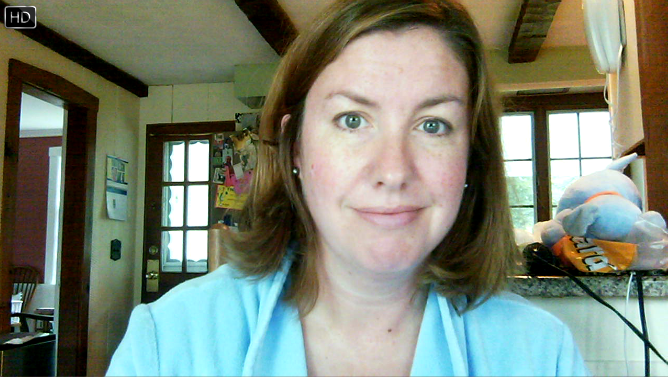 Be aware what you are wearing while on camera.  Try to avoid stripes, sheer or patterns.  Bathrobes are not recommended.
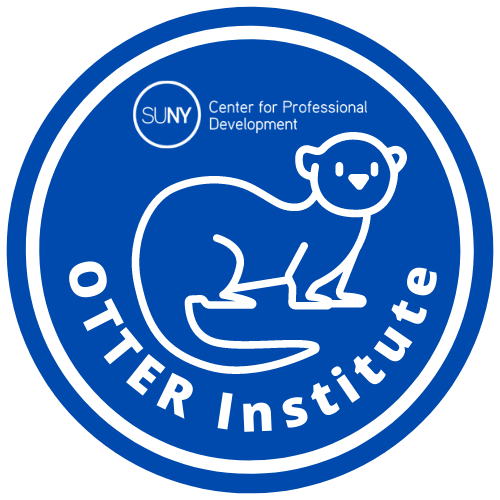 SUNY CPD Online Teaching: Technology & Educational Resources  Institute 2021
Wardrobe … again
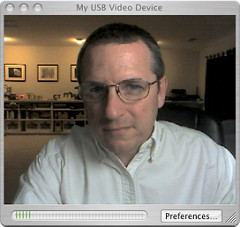 One suggestion is white clothing.  This will provide excellent color and light exposure for you.  Solid colors are also excellent choices.
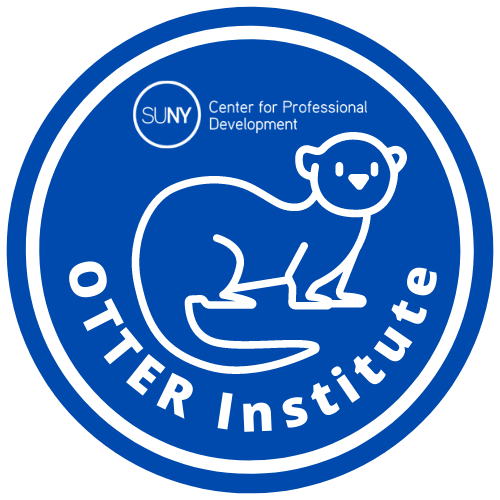 SUNY CPD Online Teaching: Technology & Educational Resources  Institute 2021
A few additional tips
If using scripts:
Practice, practice, and … practice
If you’re dissatisfied, do it again
If editing your own video:
Imovie
Moviemaker
Avoid jump cuts if possible
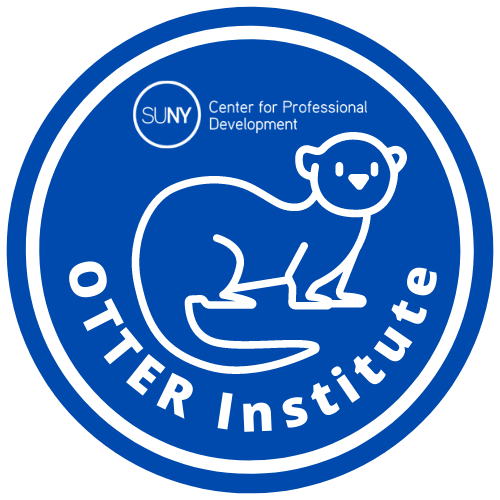 SUNY CPD Online Teaching: Technology & Educational Resources  Institute 2021
Resources
Guo, P. J., Kim, J., & Rubin, R. (2014). How video production affects student engagement: An empirical study of MOOC videos. Proceedings from Association for Computing Machinery: Learning @ scale. New York, NY: ACM
Hibbert, M. (2014). What Makes an Online Instructional Video Compelling? Retrieved from http://er.educause.edu/articles/2014/4/what-makes-an-online-instructional-video-compelling 
Willmot, P., Bramhall, M., & Radley, K. (2012). Using digital video reporting to inspire and engage students. The Royal Academy of Engineering. Retrieved from https://www.raeng.org.uk/publications/other/using-digital-video-reporting
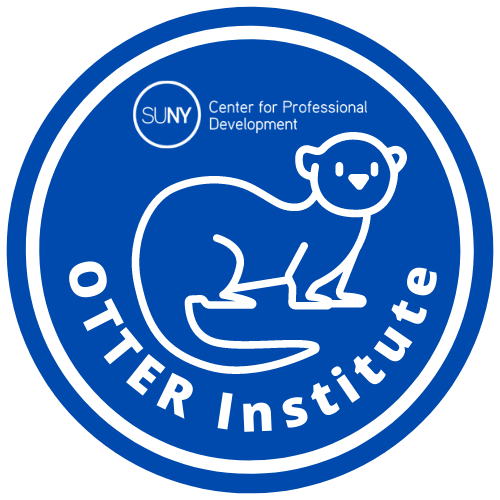 SUNY CPD Online Teaching: Technology & Educational Resources  Institute 2021
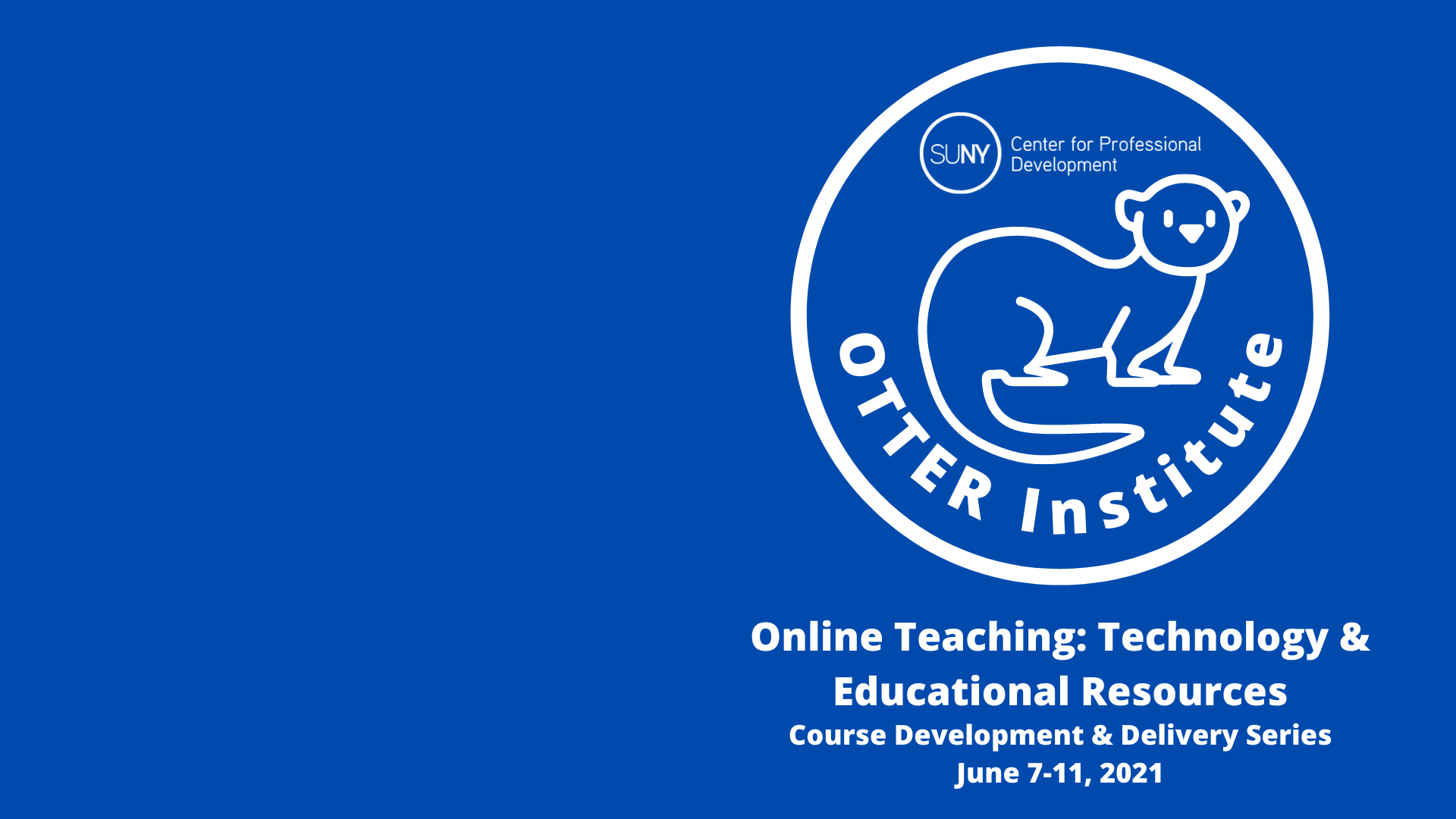 For recordings and other resources, please visit:
www.suny.edu/OTTER